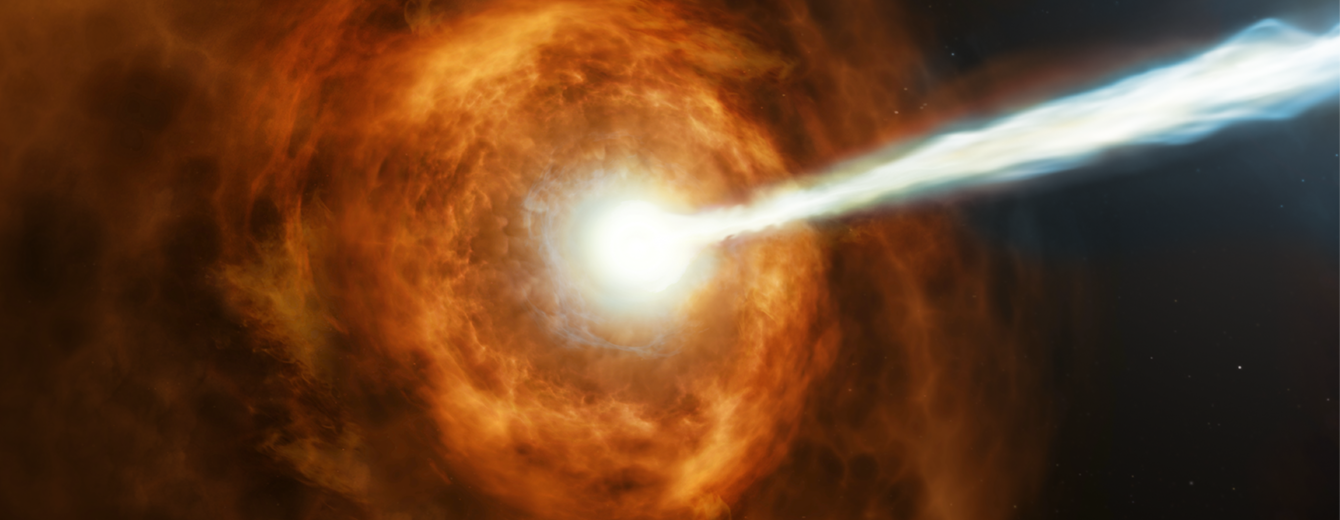 High-Energy emission in GRB prompt spectrum
Samanta Macera, 2nd year PhD progress report
Supervisors:
Prof. Marica Branchesi
Dr Gor Oganesyan
Dr Biswajit Banerjee
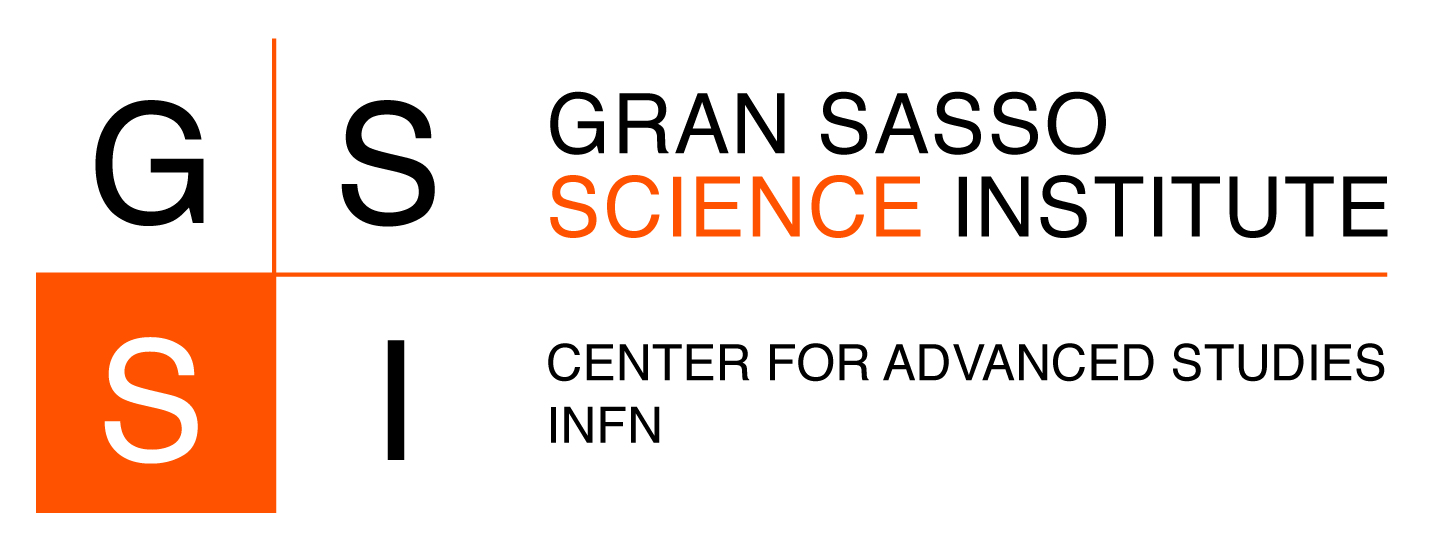 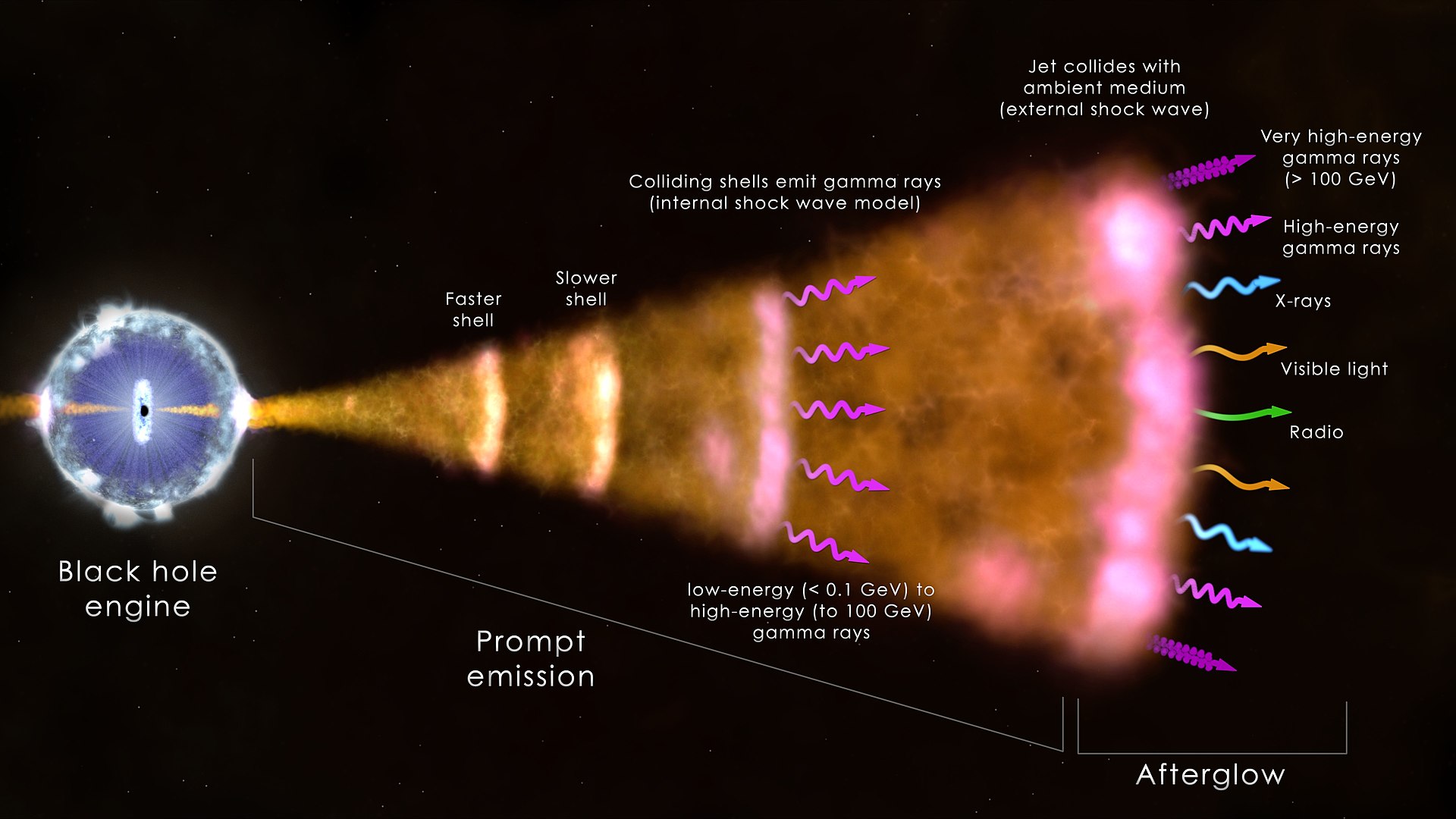 GRB phenomenology
2
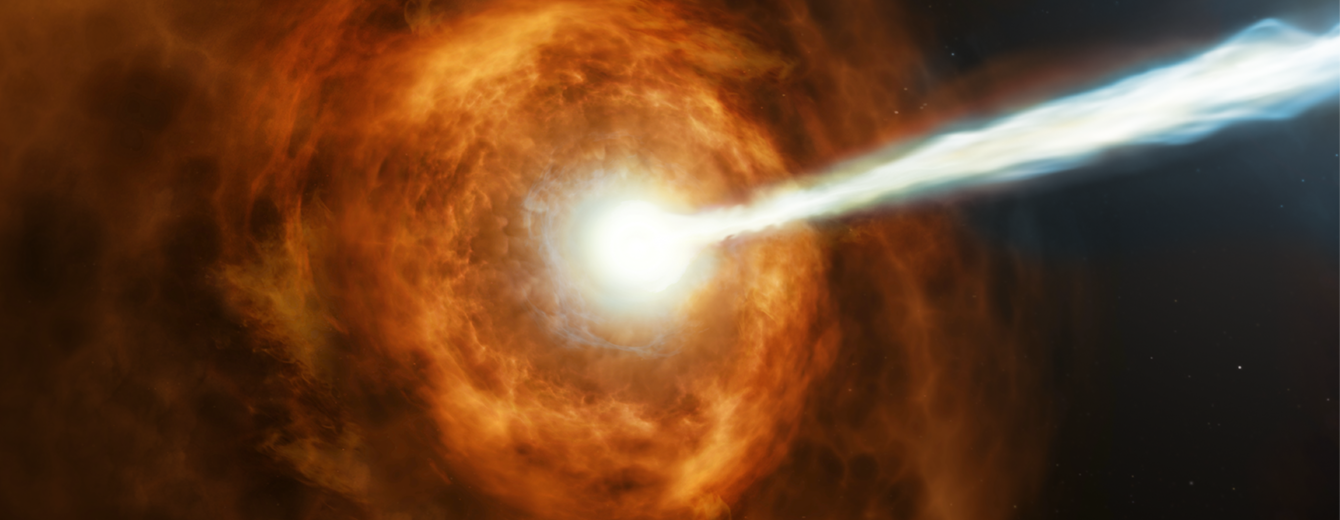 Main Goal: study of the nature of prompt emission of Gamma-ray bursts  

How? 

 Systematic analysis of a selected sample of GRBs to study the High-Energy emission

Follow up of the brightest GRB of all time  First detection of a MeV emission line in a GRB prompt spectrum
3
Detection of High-Energy photons temporally coincident with prompt emission
Prompt-related?
Afterglow?
…?
4
Prompt Emission: Internal Shocks Model
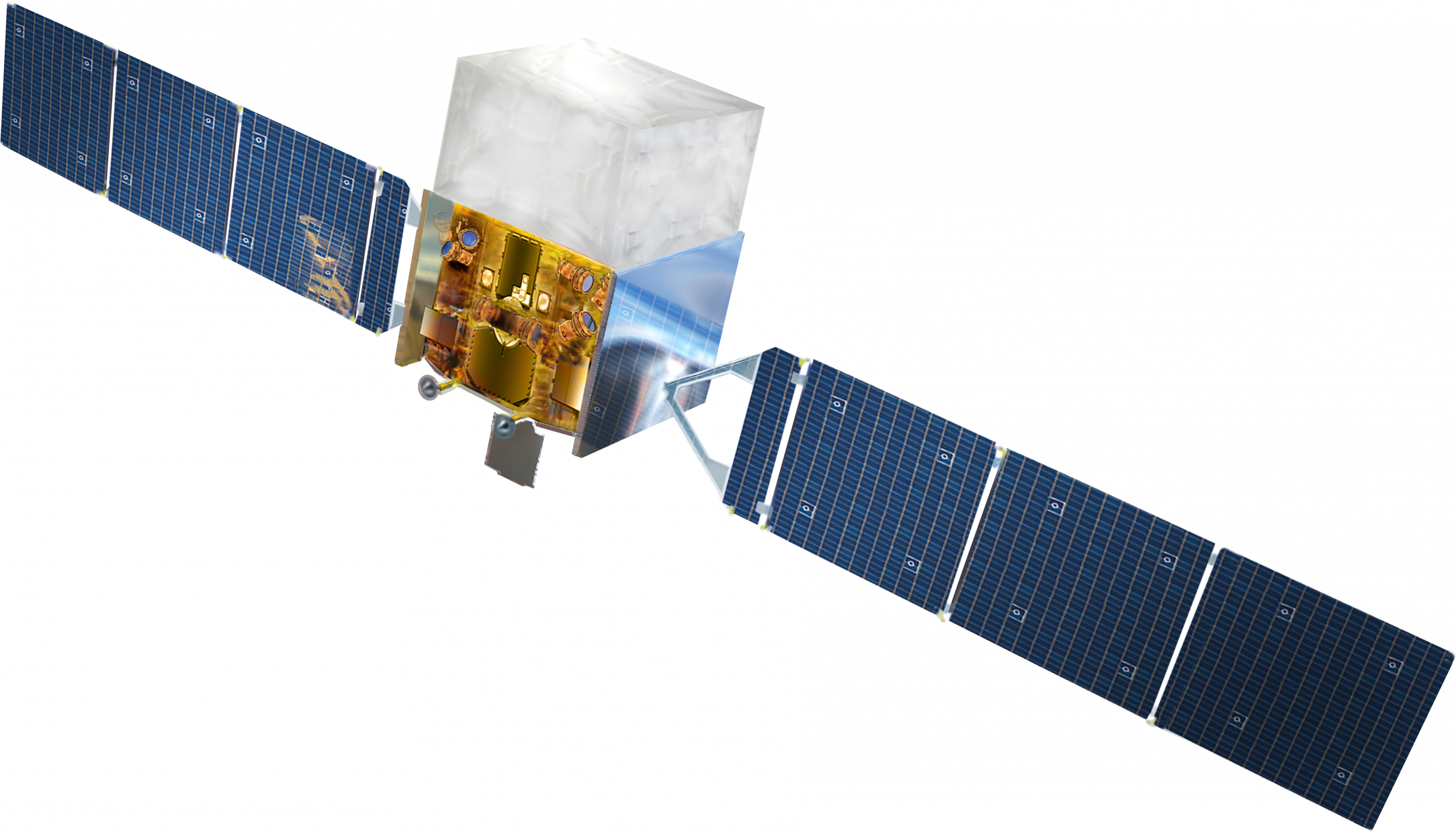 GBM LC
Shock Formation
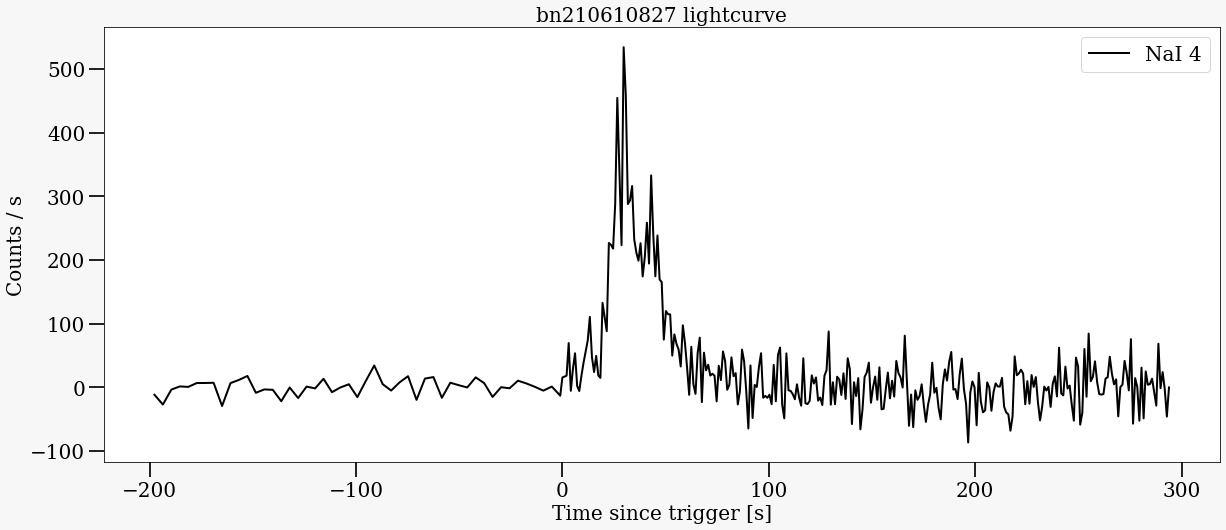 5
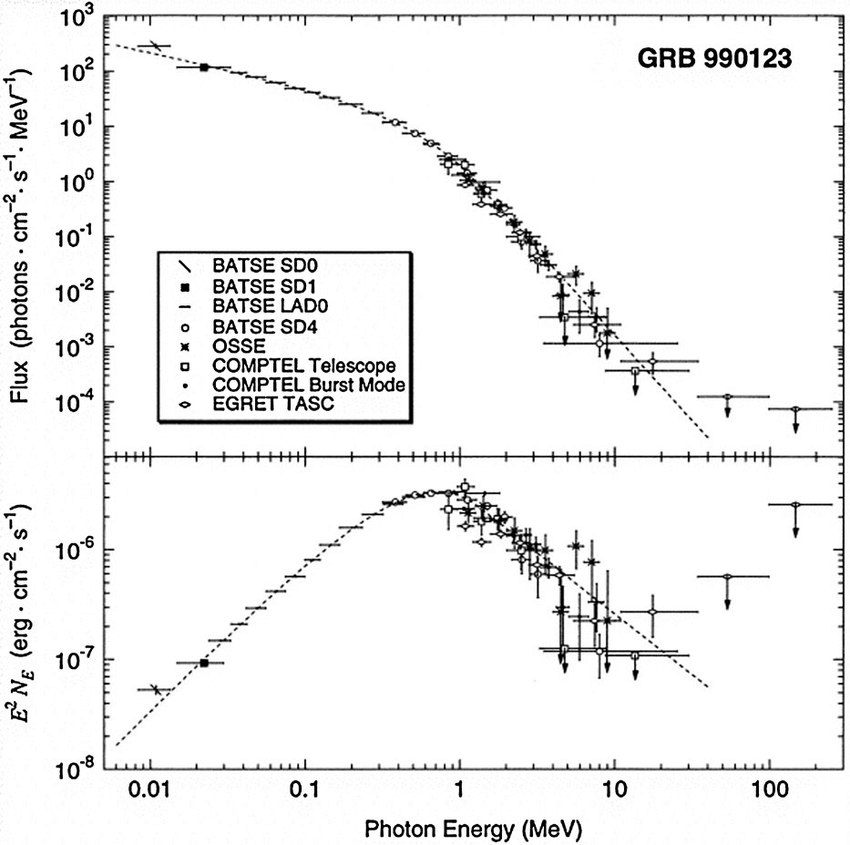 Prompt Emission: 
Band Model
6
Briggs et al. 1999
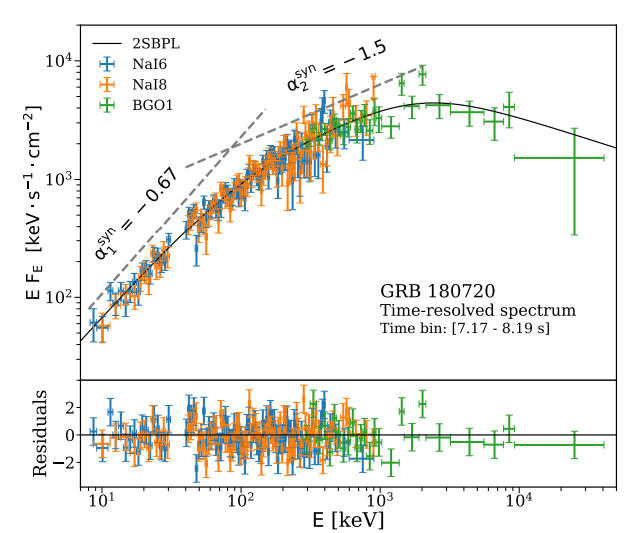 Prompt Emission: X-ray data and energy breaks
Ravasio et  al. 2018
7
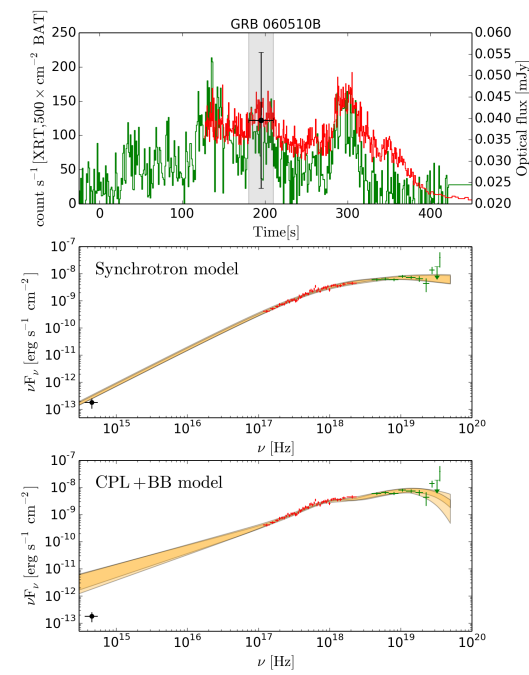 Prompt Emission: 
towards a synchrotron model
Synchrotron
Prediction of optical flux
Burgess et al 2020
Zhang et al 2020
…
8
Oganesyan  et al. 2019
Early GeV emission
Detection of High-Energy Photons during the prompt phase
9
Early GeVEmission
Simultaneous detection between Fermi-GBM and Fermi-LAT
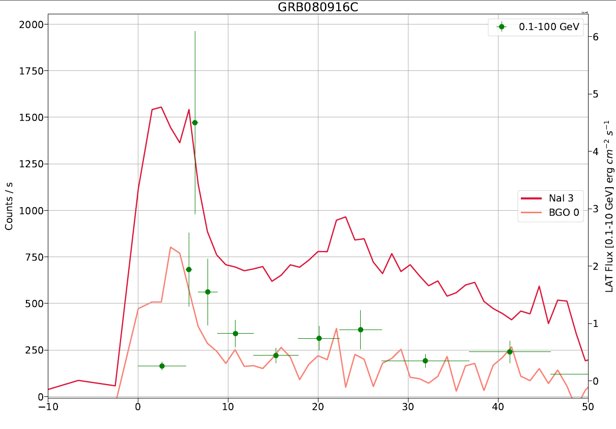 Delayed

Follows prompt variability
[0.1-100 GeV]
10
GRB 090902B
Early GeVEmission
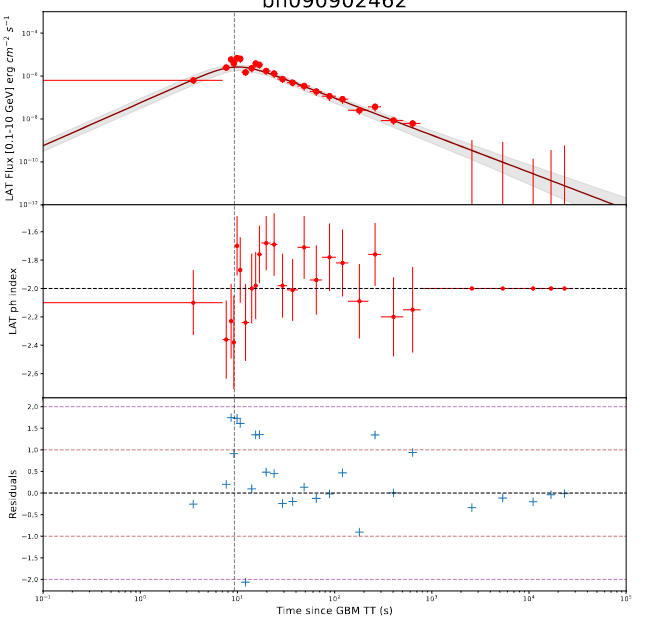 LAT Lightcurve 
(0.1-100GeV)
Afterglow LC evolution 

Some points are in excess wrt the afterglow time evolution
Time evolution not enough to claim afterglow origin


Spectral analysis + Temporal analysis needed
11
Study of the prompt emission Spectrum
Extention to higher energies
+
Physical model for the prompt
12
Sample and Spectral Analysis
At least three significant temporal bins (>5 𝜎 detection) simultaneous with Fermi-GBM

GRBs with and without redshift up to year 2023 

At least 20 photons within 10° of region of interest around the GRB location
GBM + LLE + LAT
--> total energy range 
     from 8 keV to >100 GeV
Time resolved spectral analysis of 14 GRBs, 80 spectra
13
GRB 080916C
GRB 090323
GRB 090510
GRB 090902B
GRB 090926A
GRB 110731A
GRB 150523A
GRB 160509A
GRB 160625B
GRB 170214A
GRB 190114C
GRB 221023A
Sample
14
Tested Models
Synchrotron*HE cutoff
Synchrotron + Power Law
Synchrotron + Cutoff Power Law
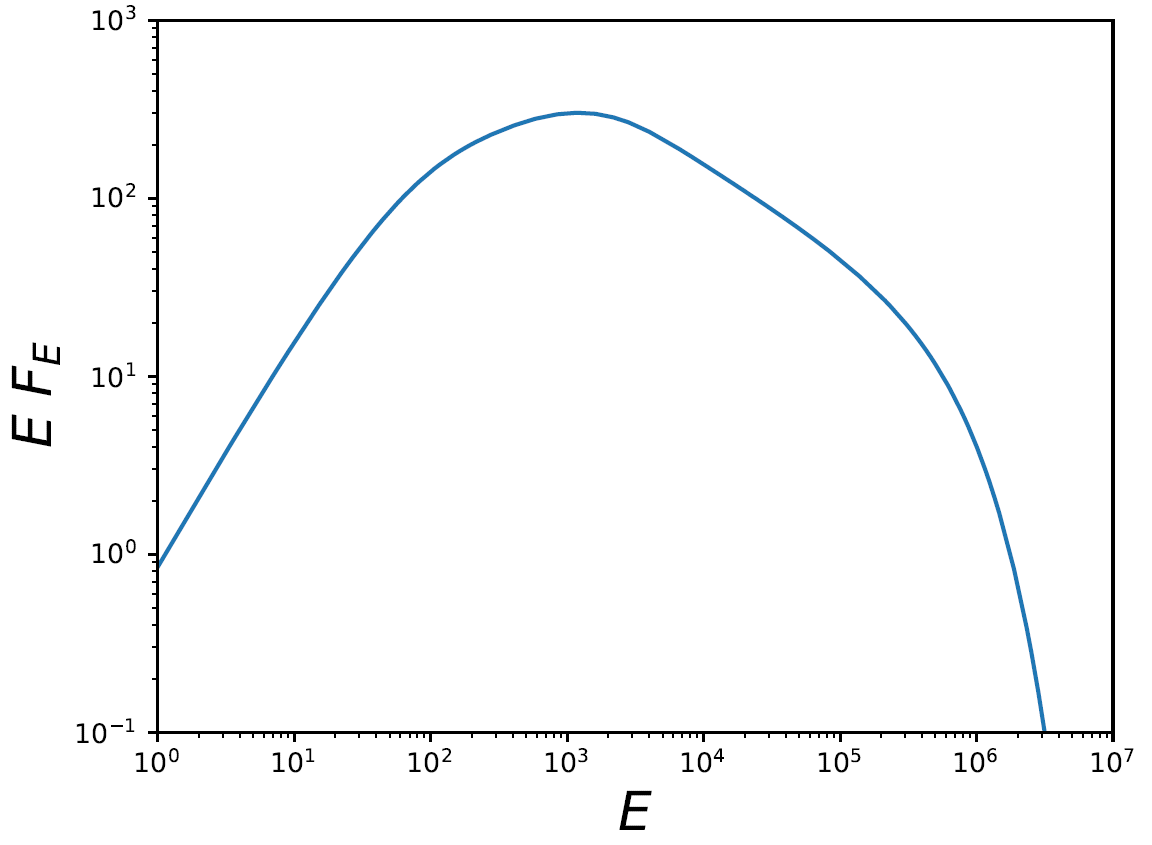 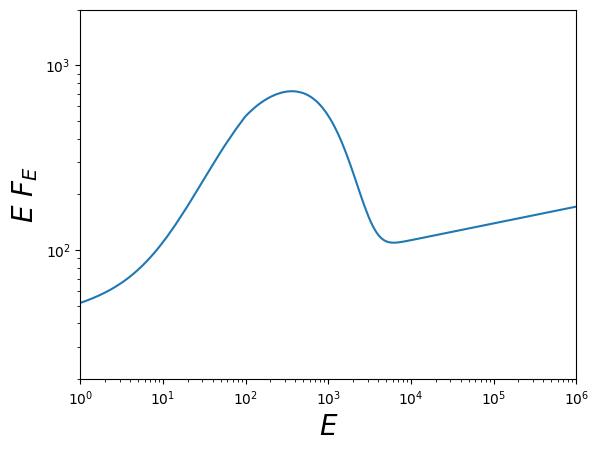 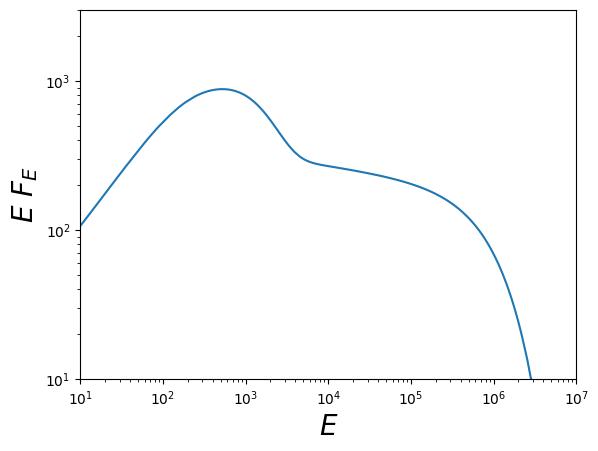 3
1
2
15
Results
Two groups
2
1
High-Energy emission dominated by synchrotron
High-Energy emission dominated by power law
10 GRBs
4 GRBs
(no improvements  in the fits using Model 3)
16
Results
1
2
GRB 080916C
GRB 221023A
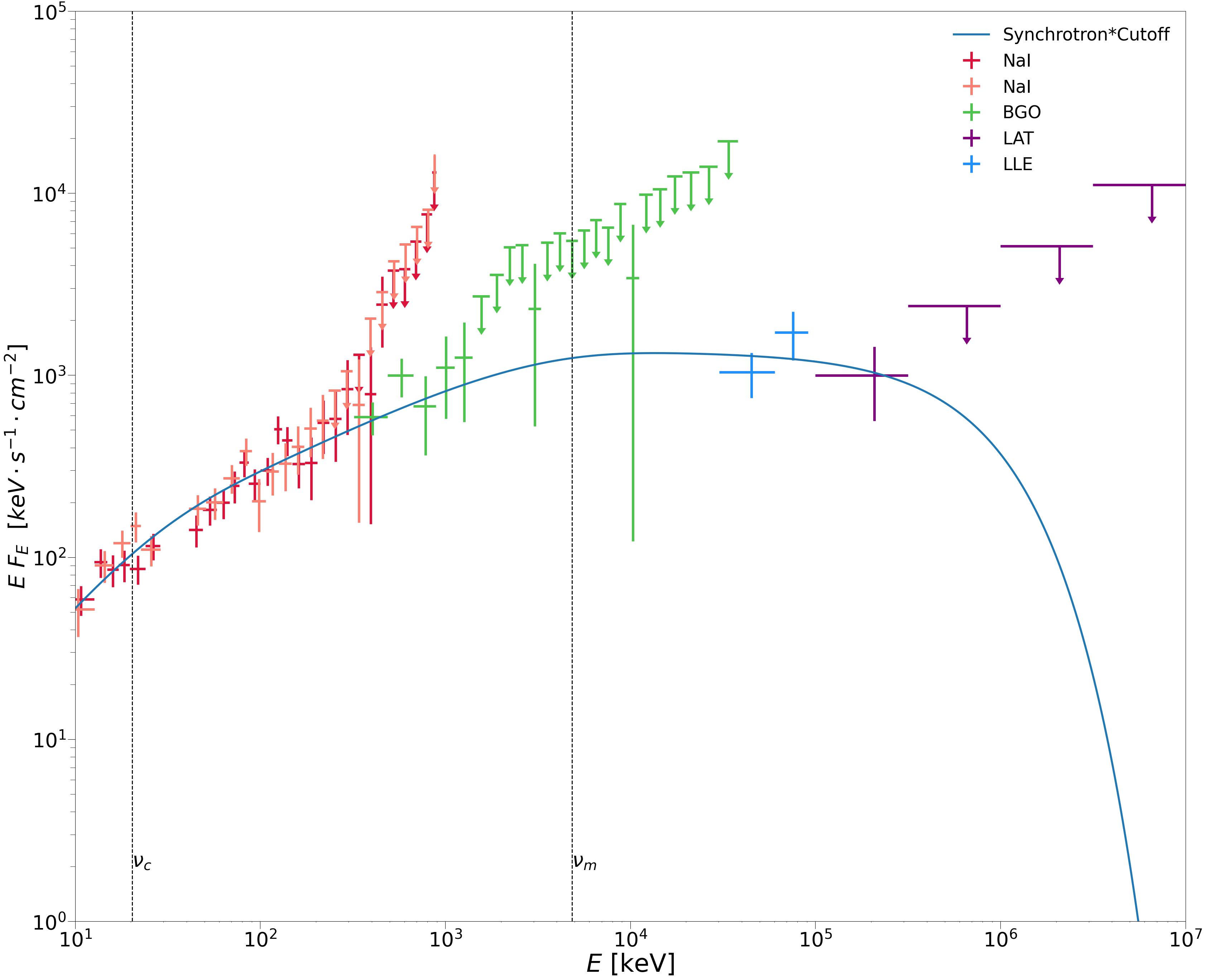 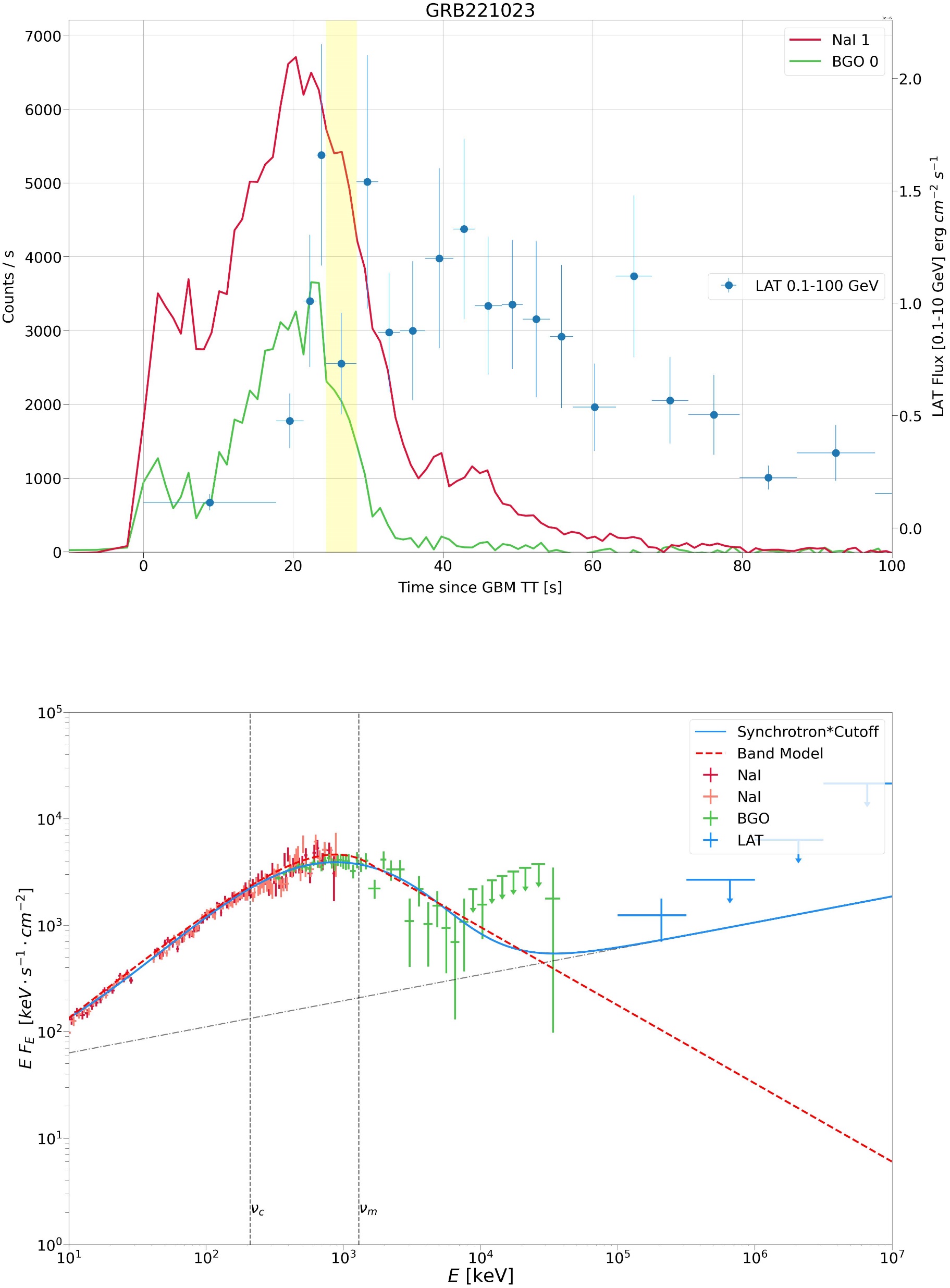 17
Results
2
GRB 090902B
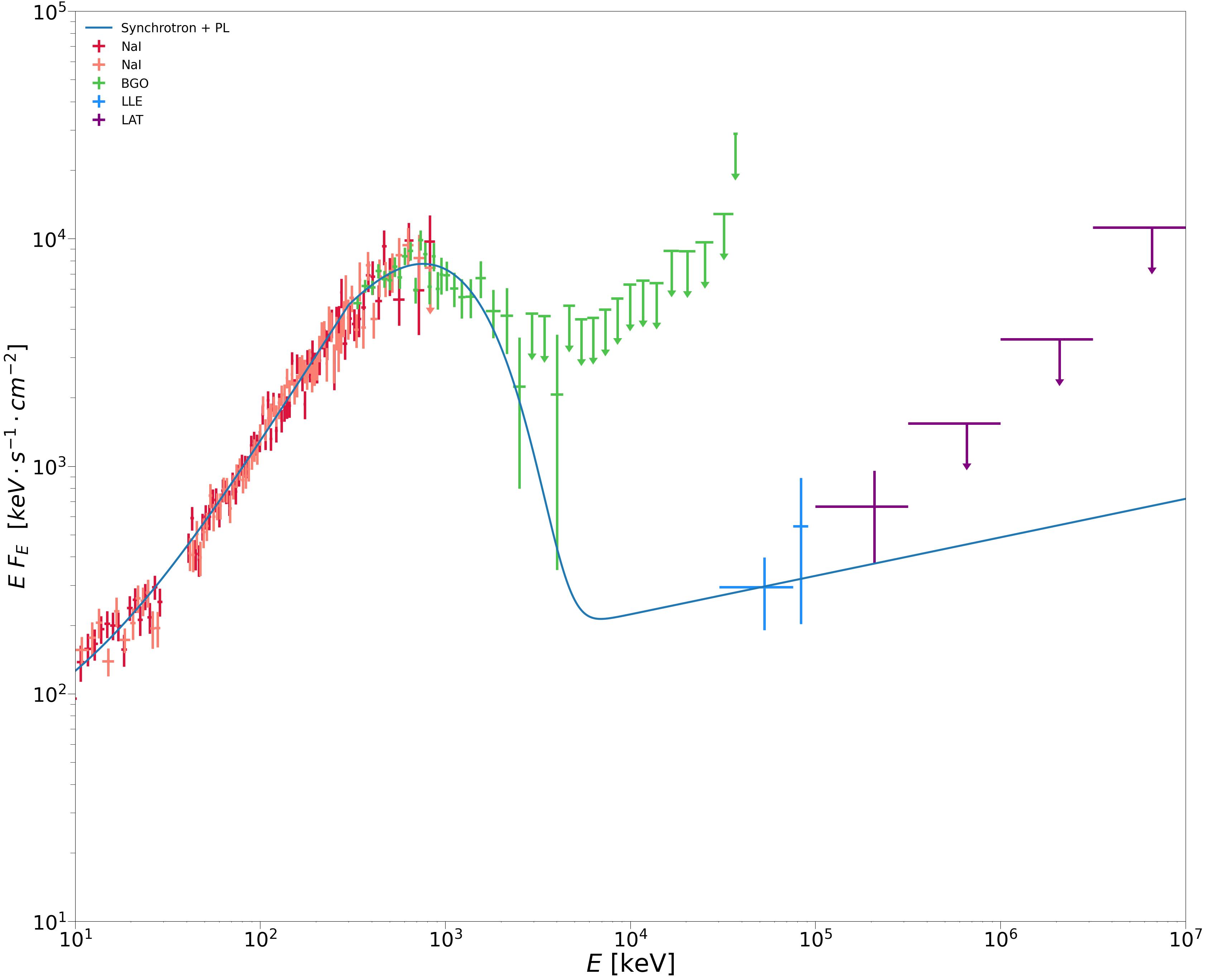 18
Temporal evolution of the power law flux
GRB221023A
GRB090902B
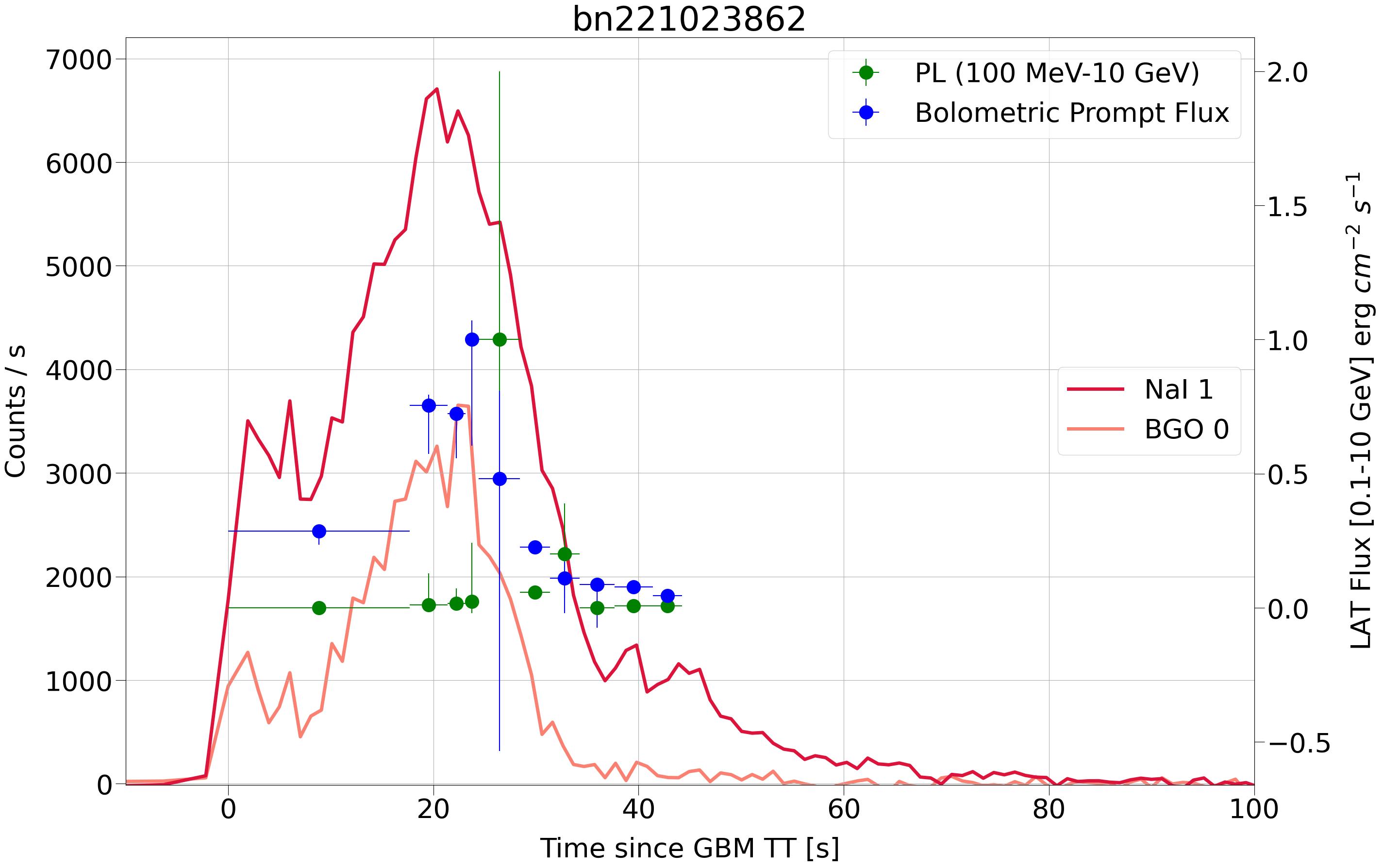 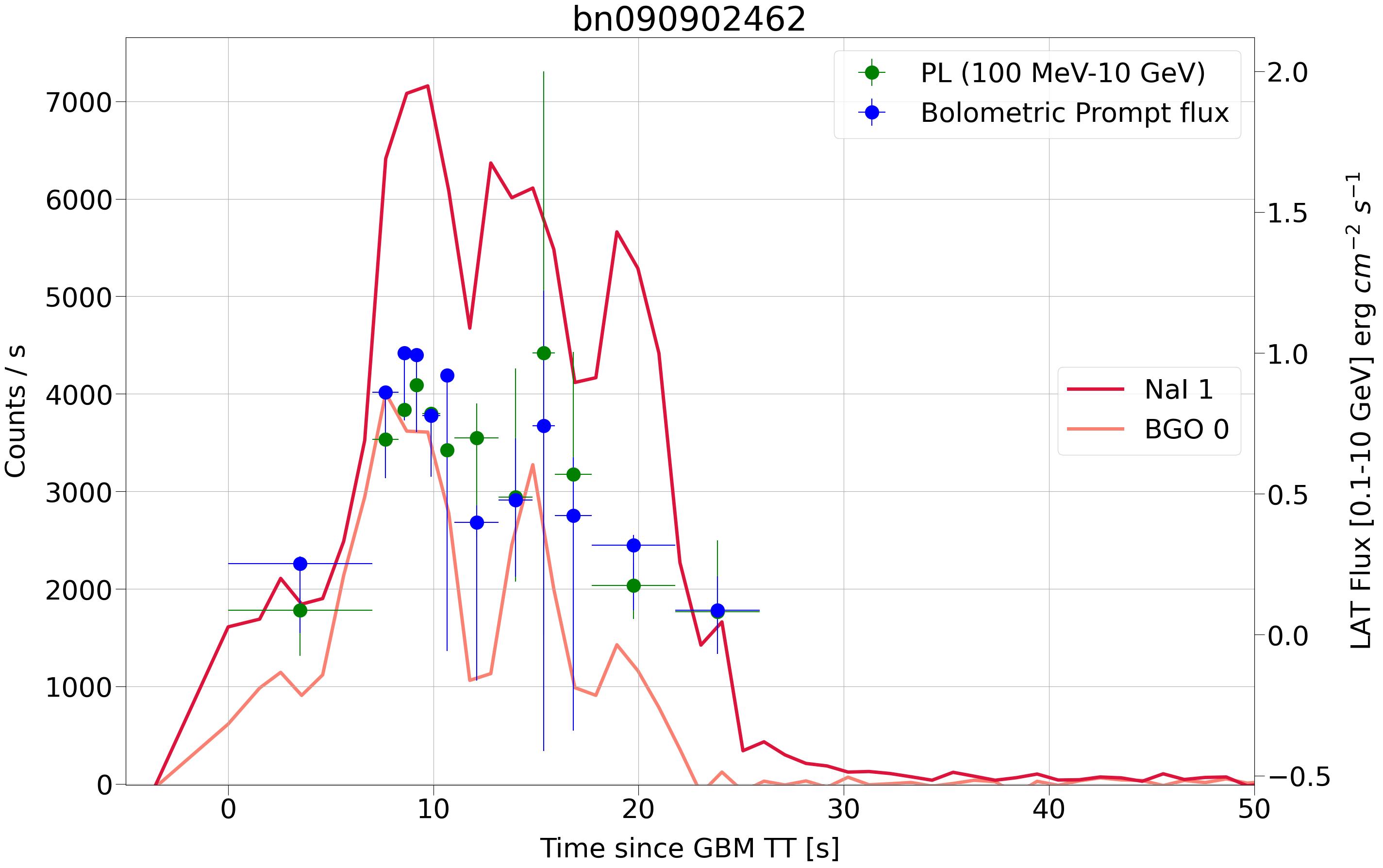 PL component following Synchrotron evolution
19
Parameter Space of Synchrotron
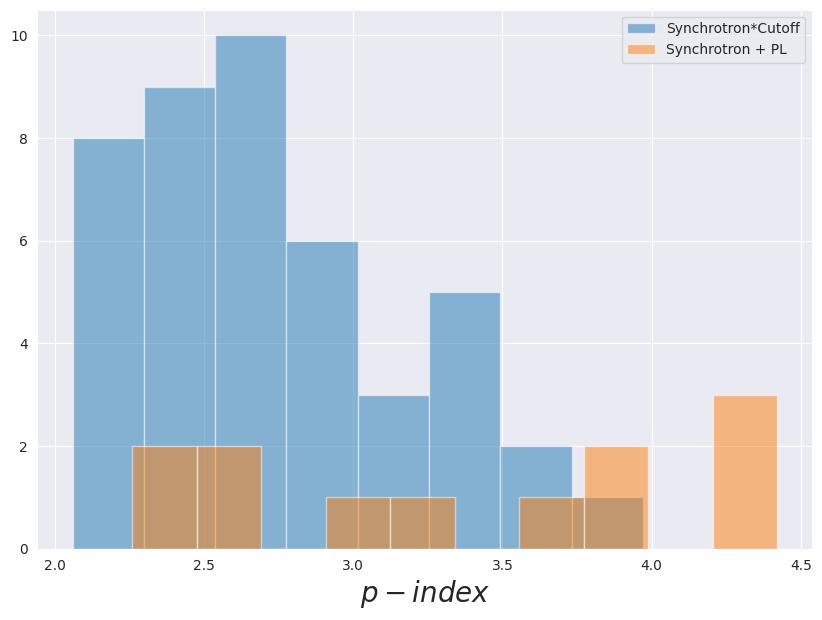 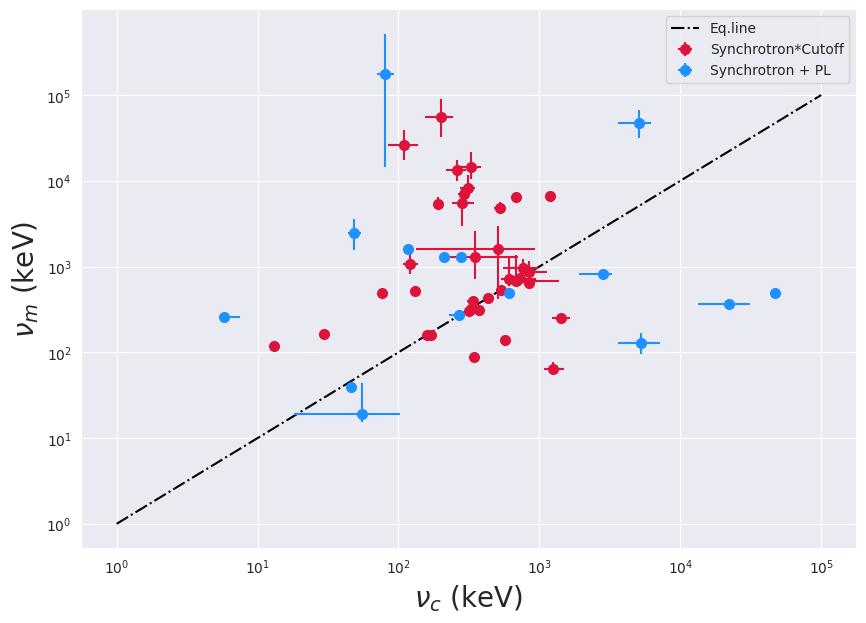 20
Results
In the majority of cases the HE emission can be explained as synchrotron emission


There are few cases for which a power law is needed; futher analysis are required to explain its nature
21
BOAT GRB: 
Evolving MeV Emission Line
M. E. Ravasio, O.S. Salafia, G. Oganesyan, A. Mei, G. Ghirlanda, S. Ascenzi, B. Banerjee, S. Macera, M. Branchesi, P.G. Jonker, A.J. Levan, D.B. Malesani, K.B. Mulrey, A. Giuliani, A. Celotti and 
G. Ghisellini
22
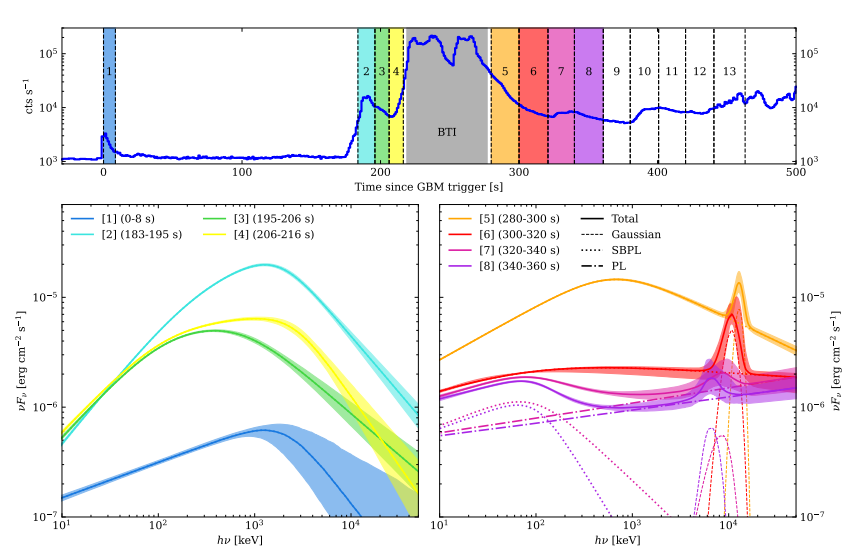 GRB 221009A
(See Alessio Mei’s talk)
Ravasio et al 2023, under review Science
23
Blue-shifted pair annihilation line: Scenario 1
Interpretations
Large compactness parameter
Optically thick to Thompson scattering
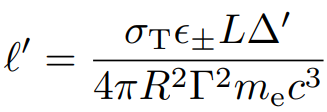 Compactness drops after the end of the brightest pulse  Line fades away after pair creation stops
24
Blue-shifted pair annihilation line: Scenario 2
High Latitude Emission
Interpretations
Doppler factor
HLE can be observed if luminosity drops
25
What’s next?
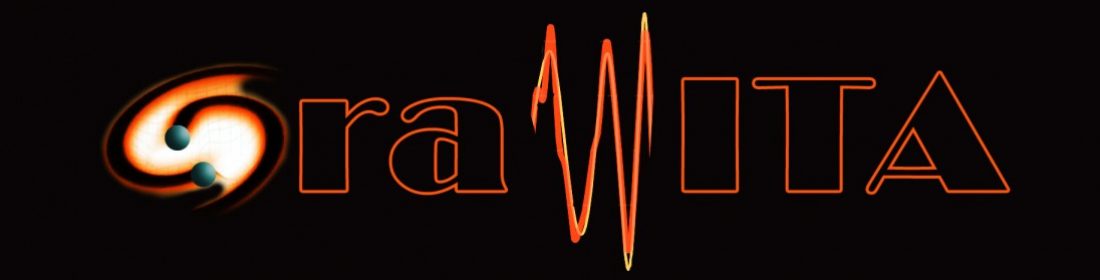 Electromagnetic follow-up of gravitational waves events

Modelling of the HE prompt component  Implications for Large Size Telescope (20 - 150 GeV)

Implications of anysotropic particle distribution function on the prompt and afterglow spectrum 

Study of HE and VHE emission from prompt and afterglow, both on axis and off axis
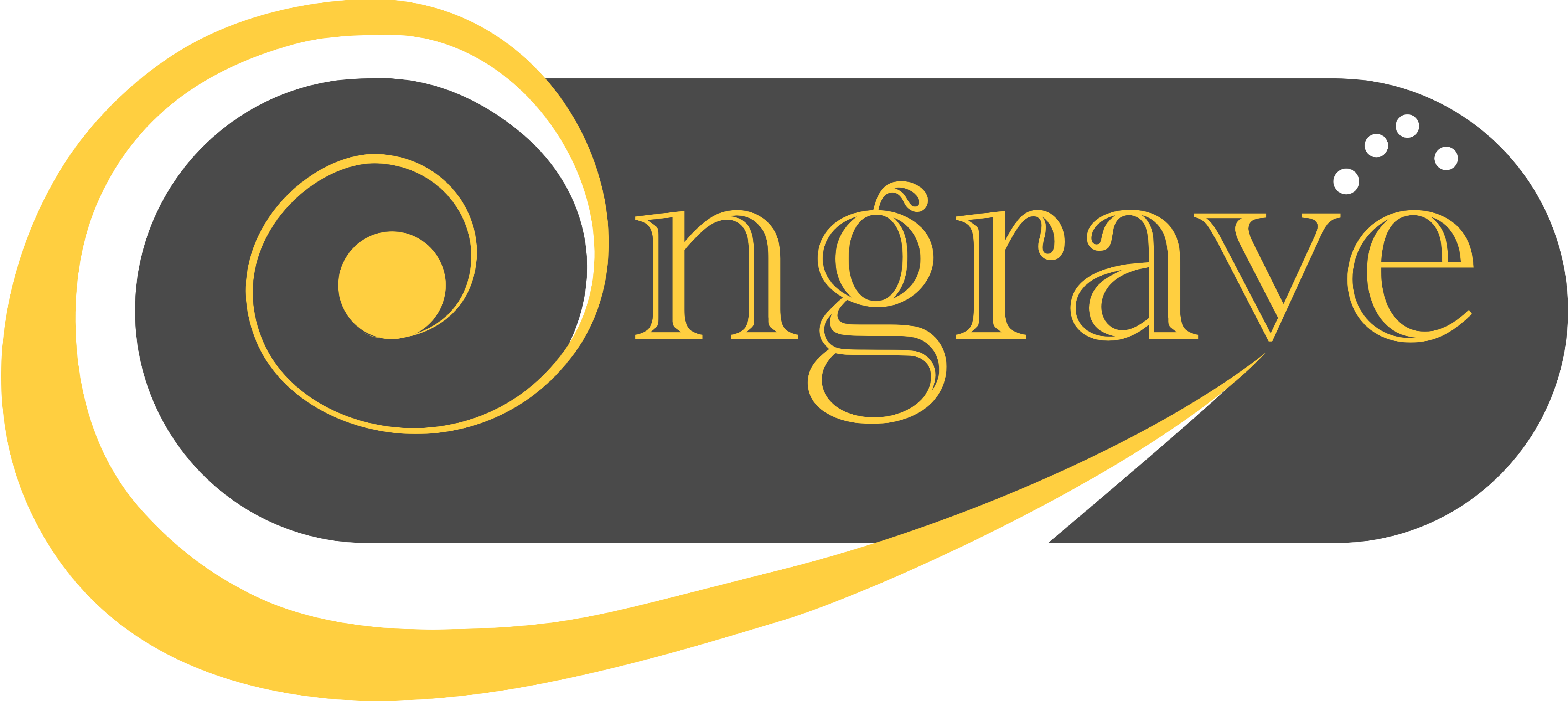 Publications

Ravasio, Maria Edvige, et al. ”A bright megaelectronvolt emission line in γ-ray burst GRB 221009A.” arXiv e-prints (2023): arXiv-2303.

Macera, Samanta et al. ”High-Energy spectral component of the prompt emission of GRBs”, in preparation

Alladio, Franco et al. ”PROTO-SPHERA: a magnetic confinement experiment which emulates the jet + torus astrophysical plasmas”, submitted to Plasma Physics and Controlled Fusion.
26
Backup slides
27
Synchrotron line of death problem:

α should not exceed −2/3 for an optically thin shocked material
Prompt Emission: 
Band Model
If the effects of the synchrotron cooling are also taken into account the index can lie in the range of −3/2 to −2/3
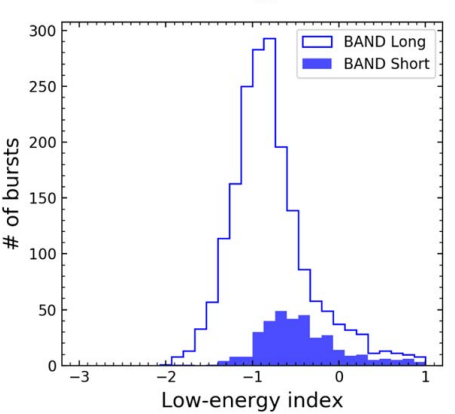 Poolakkil et al. 2021
28
Parameter Space of Synchrotron
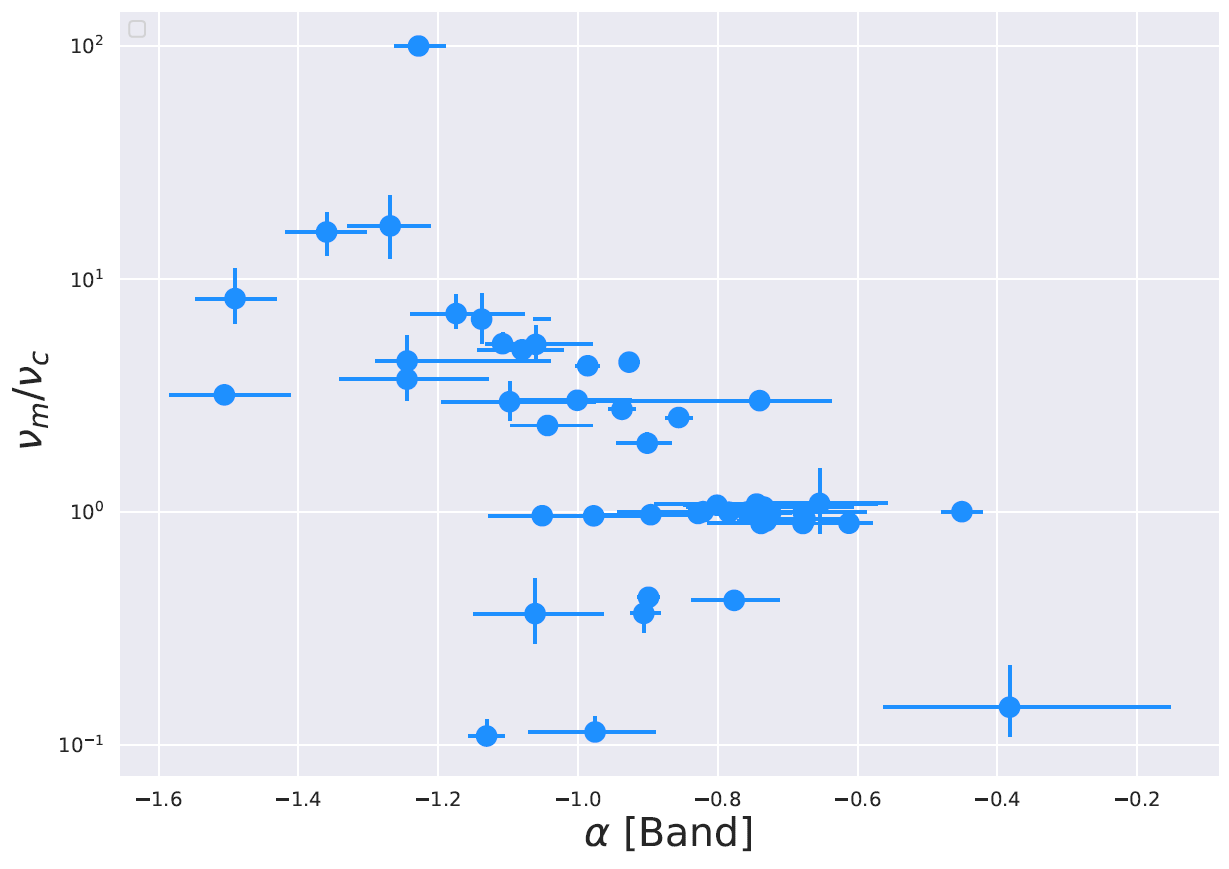 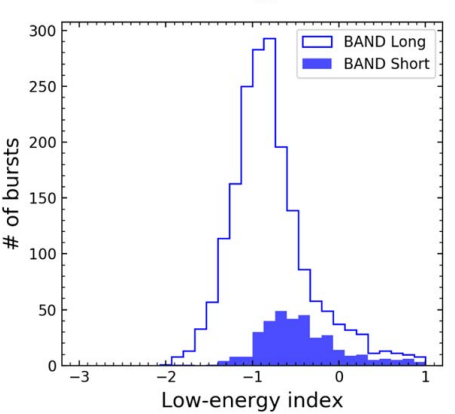 Fast Cooling
Slow Cooling
Poolakkil et al. 2021
29
Group 2: HE dominated by power law
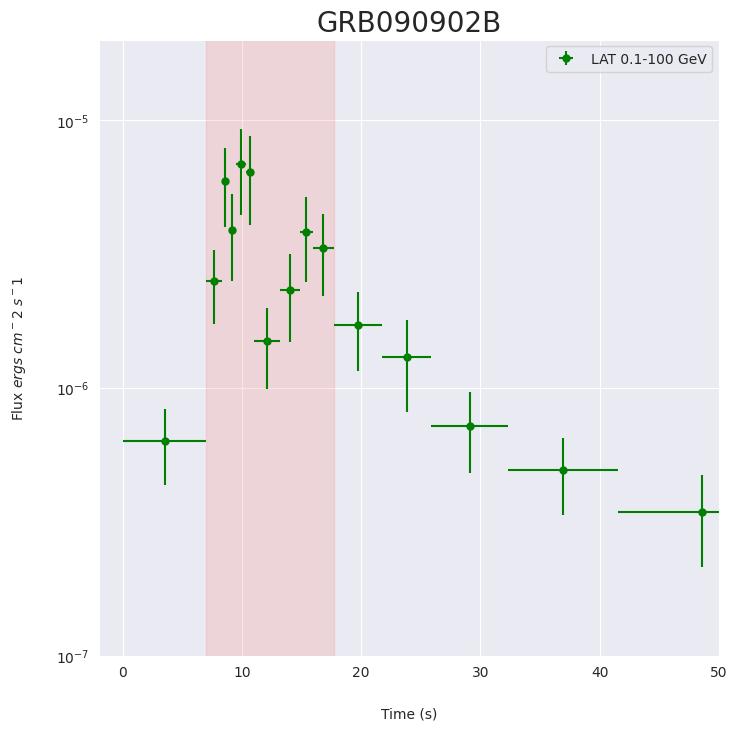 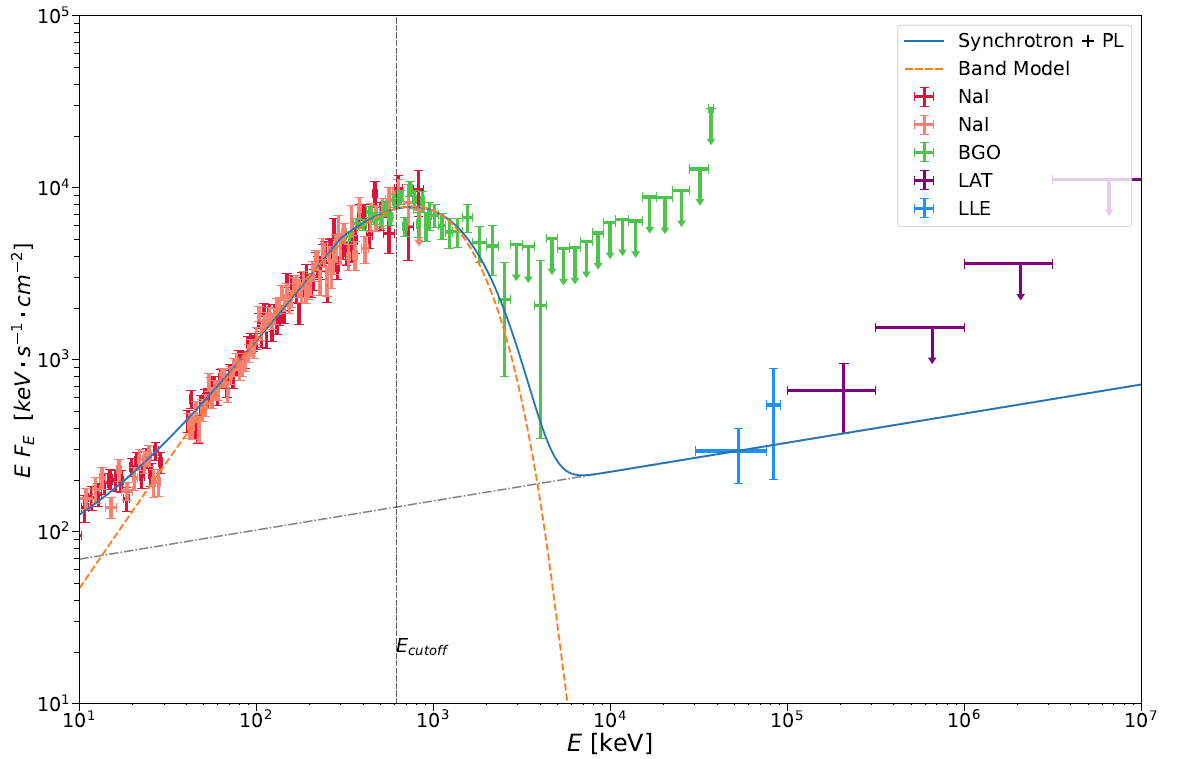 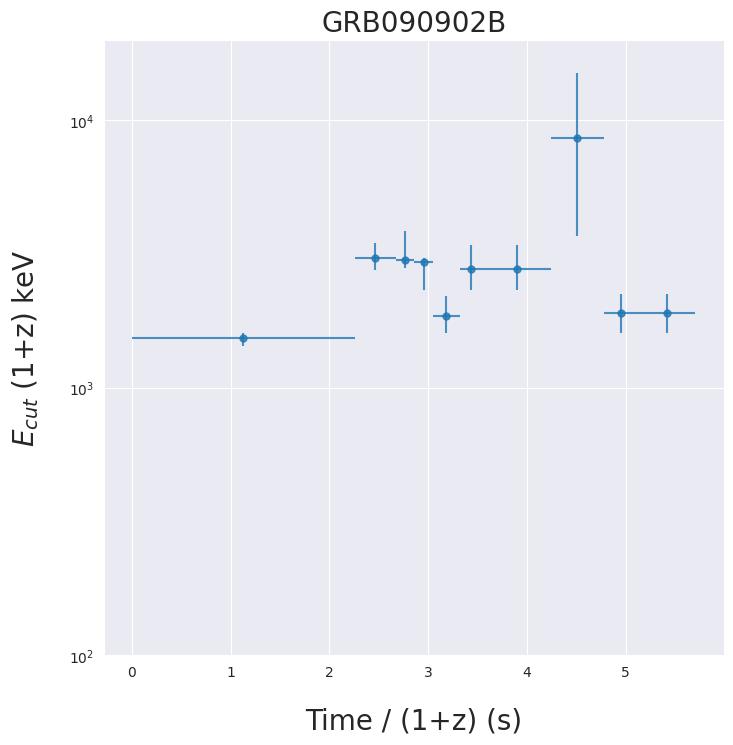 30
Group 2: HE dominated by power law
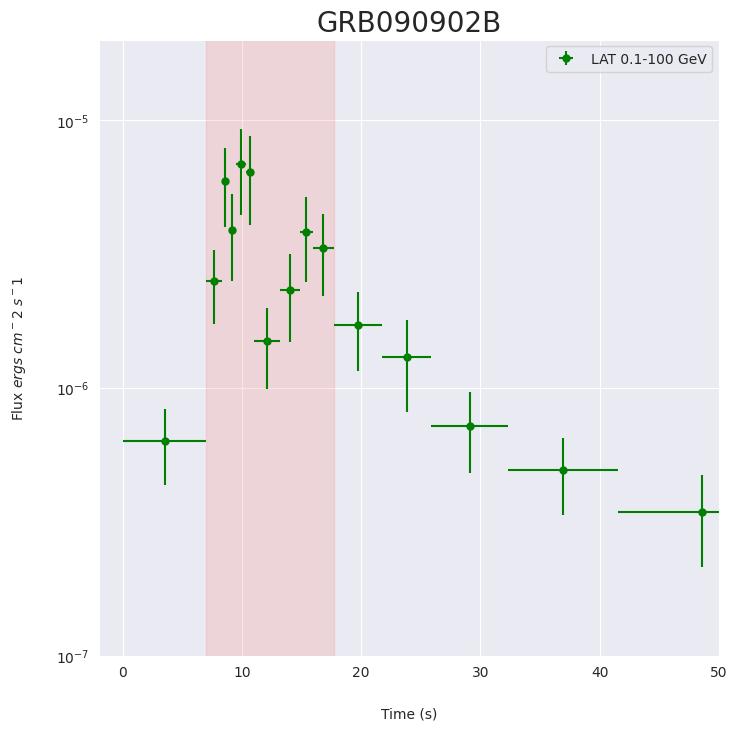 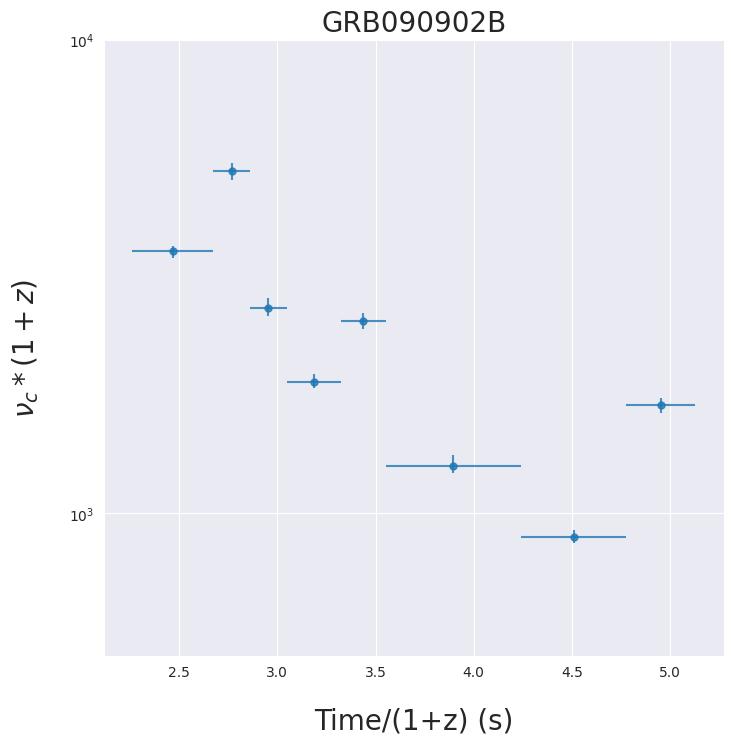 31